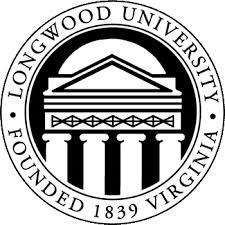 Budget Overview
Overview
Commonwealth of VA Budget Process
After the Appropriation
Revenues
E&G
Auxiliary
Sponsored Programs (Grants & Contracts)
Expenditures
Reserves
Budgeting Process
Commonwealth of Virginia Budget Process
Proposal by Governor
Approval/Modification by General Assembly
Six Year Plan
Overview of Revenues
E&G Operating Revenue  (56% of total revenues)
General Funds (22%)
Tuition (32%)
Fees and Other E&G Revenues (2%)
Auxiliary Revenue  (44% of total revenues)
Housing Fees (18%)
Comprehensive Fees (16%)
Dining Fees (7%)
Other Auxiliary Revenues (1%)

Revenue Fact:
30 students = $367,200 in revenue = 1% tuition increase
Revenues: E&G
E&G Operating Revenue 
General Funds (State Appropriation)- $27.2M 
Tuition and Fees - $39.4M
Other Revenues - $1.5M
Uses: instruction, public service, academic support, student services, institutional support, operations of physical plant
Revenues: Auxiliary
Auxiliary Revenues - $54.2M
Student Fees (dining ($9.4M), housing ($22.6M), comp fees($19.8M)
Direct Sales ($2.5M)
Uses: dining, housing, bookstore, parking, telecommunications, student health, student union, recreation, athletics
Revenues: Sponsored Programs
Sponsored program funds are generated through a grant or contractual agreement. Funds may be provided by state, federal, local, or private entities. Funds must be expended for the purposes outlined in the grant or contract.
McAllister & Quinn hired to identify grant opportunities
Expenditures
Budgeting process
Budget requests from Vice Presidents
Review by UPC 
Criteria for approval
Critical services
Assessment data
Alignment with strategic plan
Lancer Plan
Operating Plan & Tuition
Six Year Plan submitted to Commonwealth
E&G Expenditures
Faculty/Adjunct Salaries (29%)
Other Salaries/Wages (31%)
Benefits (24%)
Scholarships (3%)
Maintenance (6%)
Utilities (2%)
Fuel (2%)
Other Operating (3%)
84%
Auxiliary Expenditures
Salaries/Wages (16%)
Benefits (6%)
Debt Service (11%)
Scholarships (5%)
REF Housing Payments (21%)
Aramark Meal Plan Payments (13%)
Utilities (4%)
Other Operating and Aux Indirect Cost Recovery (24%)
Reserves
Surplus funds (i.e. profits) generated from auxiliary enterprises (about $35.7 mil total)
Commonwealth requirement: $19.4 mil
Additional $20 mil earmarked for debt service and capital improvement projects
Current Issues
Compensation
Retention
Departmental Budget Allocations
ETF & Course Fees
General Assembly Update